Indian Waters Phase 1 Septic to Sewer Conversion Project
Informational Public Meeting
March 30th, 2021
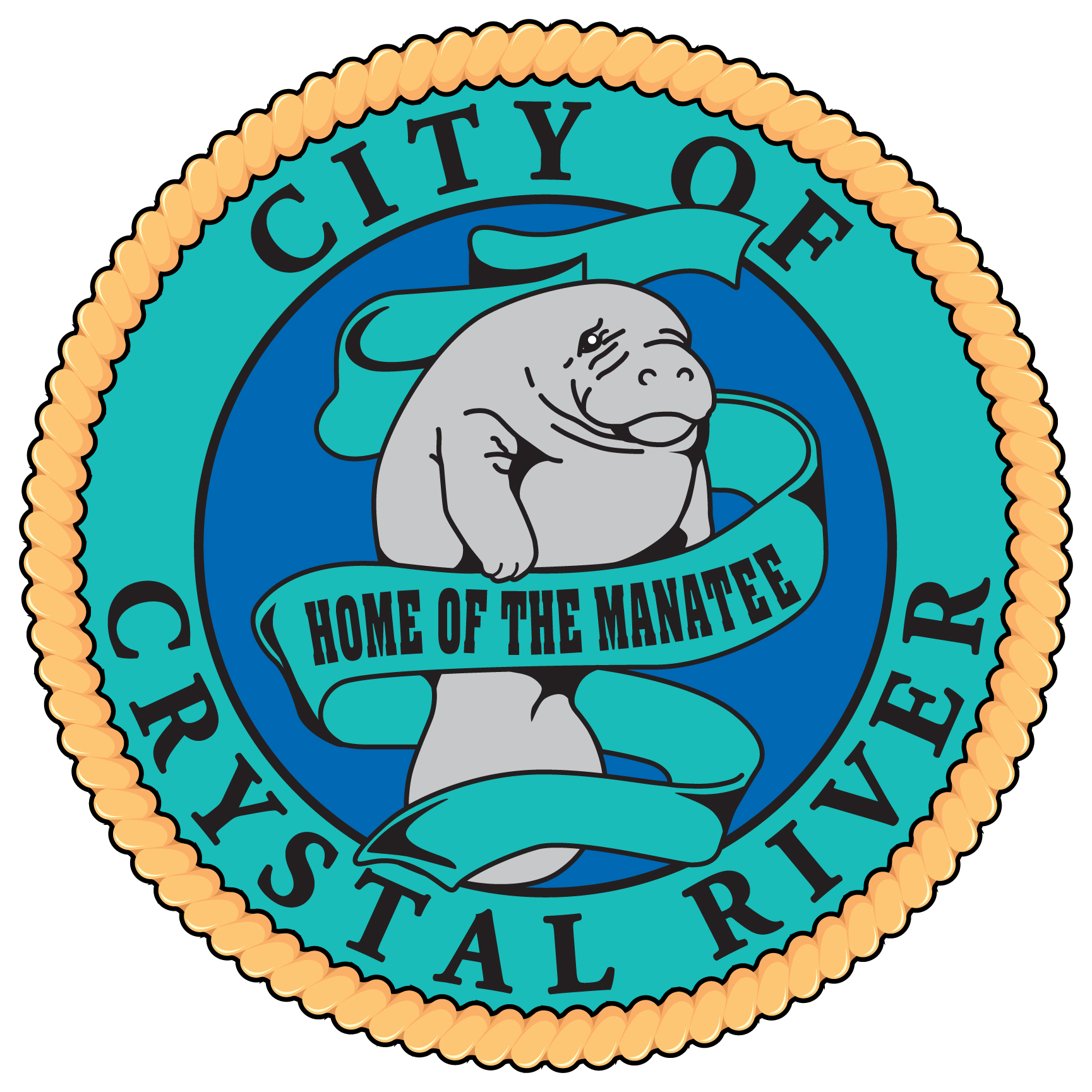 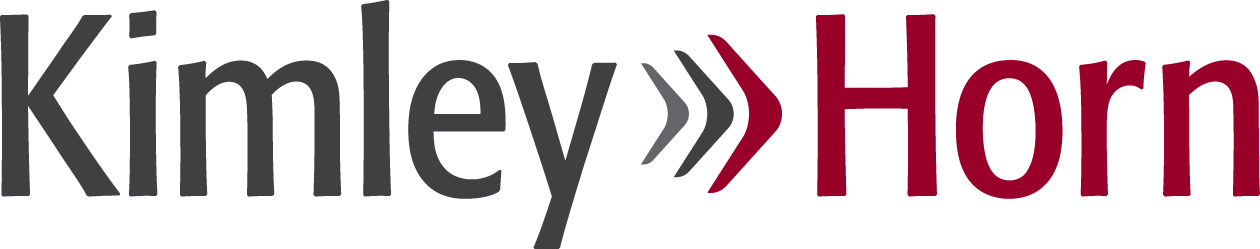 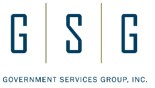 Presentation Overview
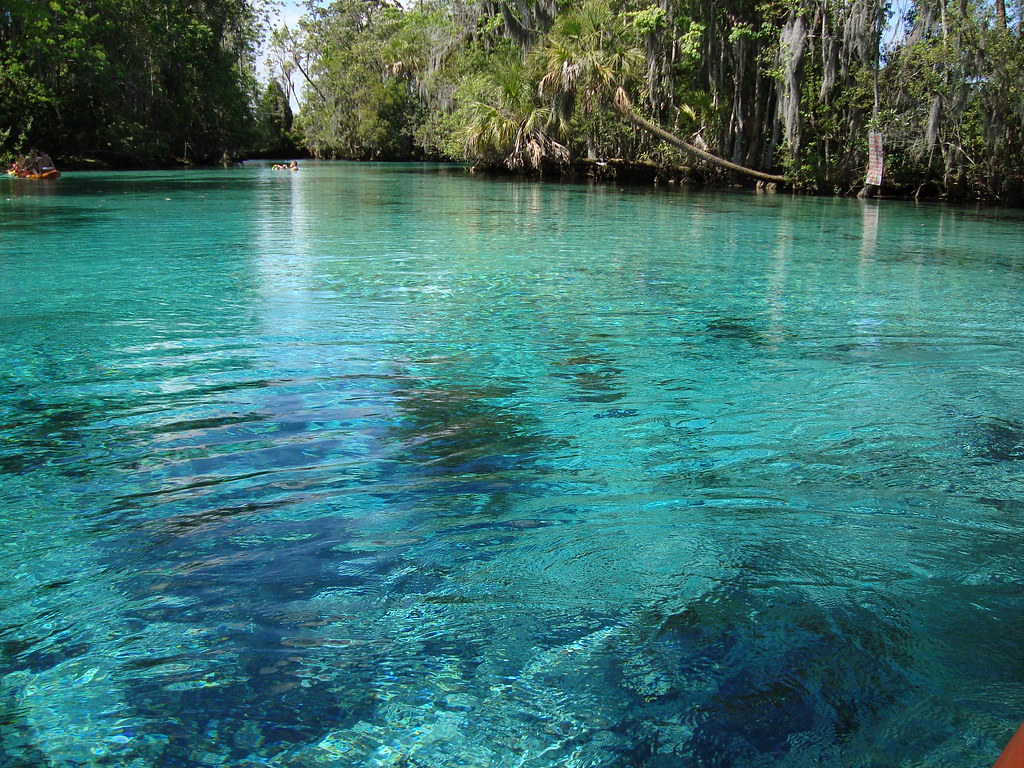 Project Intent and Benefit
Preliminary Engineering Efforts
Project Funding
Project Timeline
Three Sisters Spring
Crystal River / Kings Bay’s Septic Tank by the Numbers
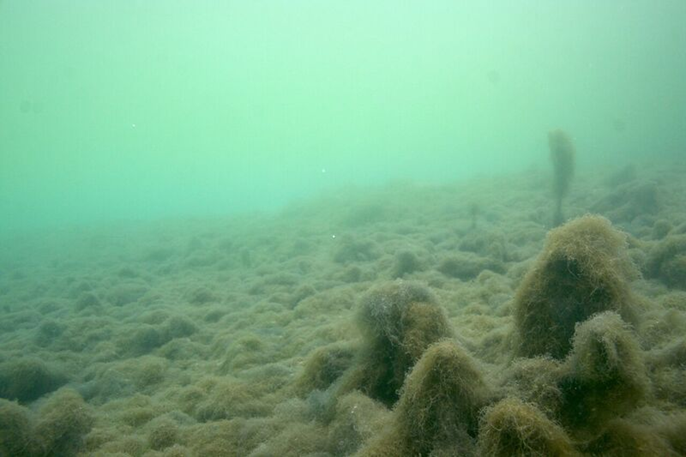 Approximately 28,000 Septic Tanks in the Springshed.

250,000 lbs of Nitrogen / Year

42% of the Nitrogen Pollutant Load to the Springs
Kings Bay Algae Bloom
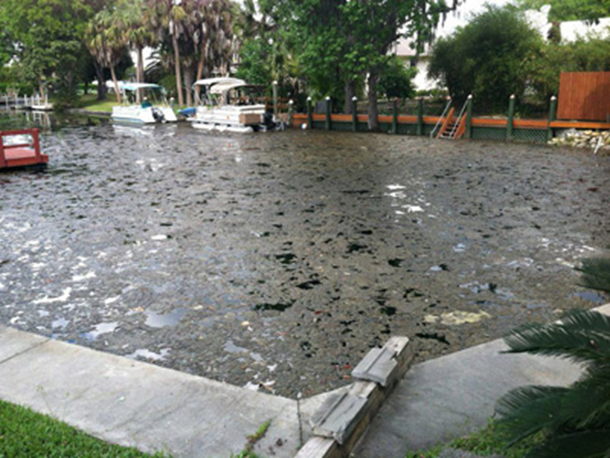 Hunters Springs Algae Mat
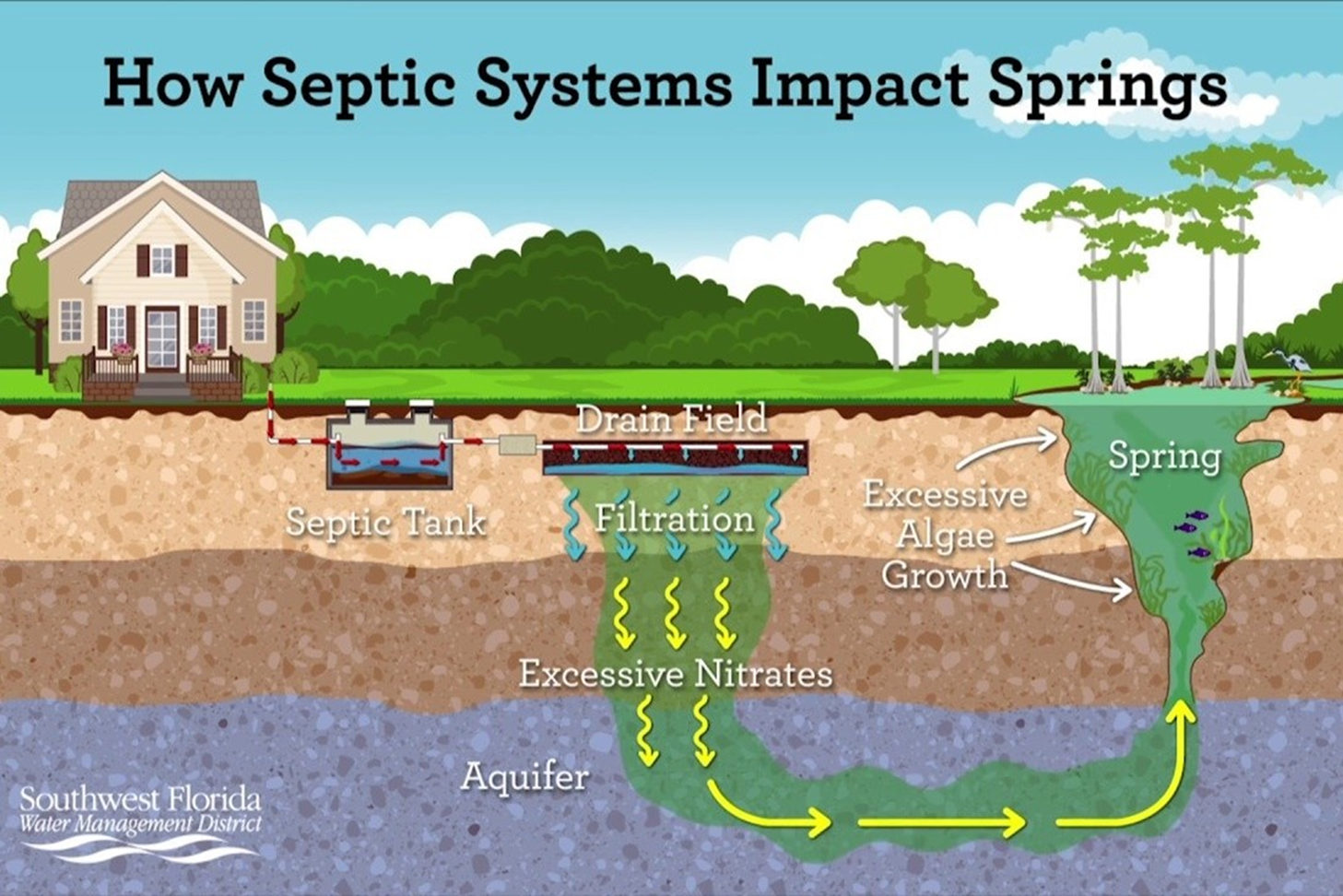 Florida’s Water Quality Regulatory Response
Florida Springs Protection Act
Made into law in 2016
Crystal River / Kings Bay Basin Management Action Plan (BMAP)
Adopted by FDEP in 2018 
Florida Clean Waterway Act
Made into law in 2020
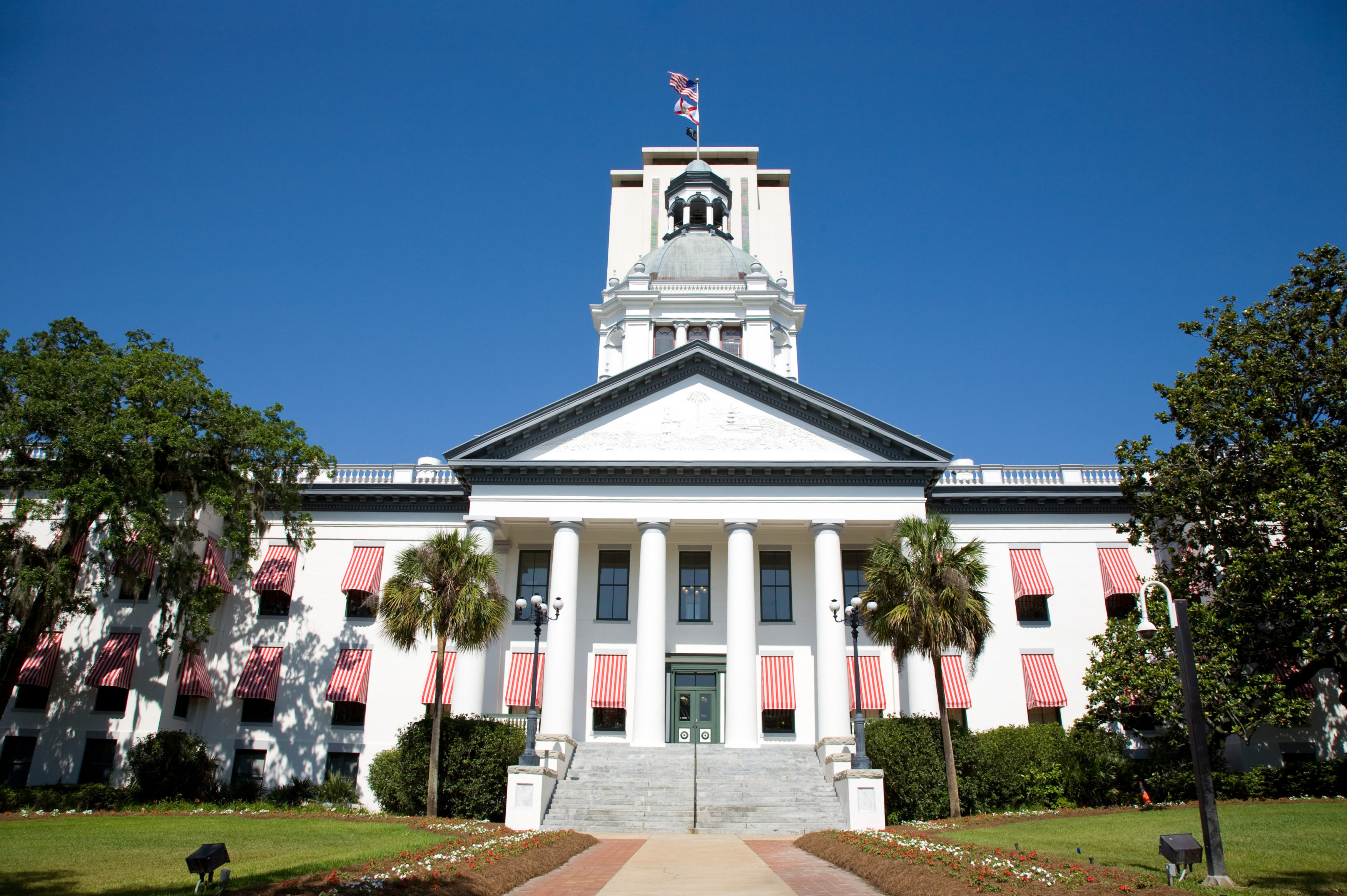 Regulatory Requirements
Establish the Total Maximum Daily Load (TMDL) for the Impaired Spring 
Require BMAP Development
Set Priority Focus Areas (PFA) for all Springs
Identify Pollutant Sources
Identify Projects to Reduce Pollutants below the established TMDL Levels
Updated Every 5 Years
No conventional septic systems allowed on lots less than 1 acre and in the PFA
Regulatory Requirements cont
Crystal River / Kings Bay BMAP
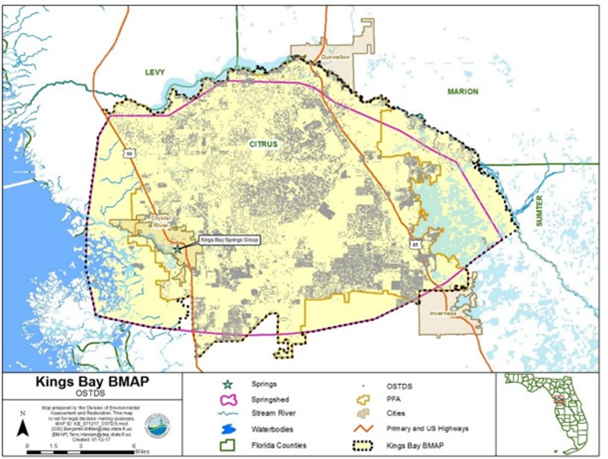 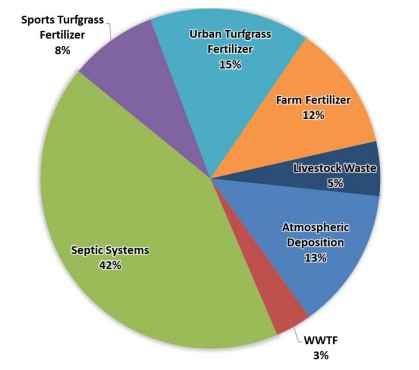 Enhanced Septic Systems
The Do-Nothing Option
Two Main Types
Passive Systems
Active Systems
Involve additional tanks, pumps, aeration, and/or biologically activated media   
Active Systems cost between $20,000 - $30,000
Passive Systems cost between $13,000 - $17,000
Annual Maintenance and Inspection Required
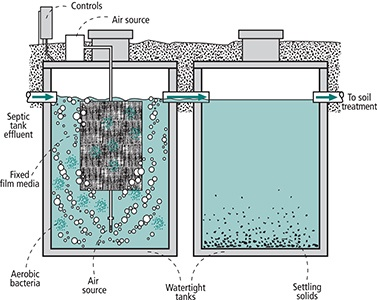 Example Enhanced Septic System
Indian Waters Phase I Project Benefits
Removal of approximately 86 septic tanks 

510 lbs of Nitrogen per year
 
Avoid the regulations and costs for implementing enhanced septic tanks systems
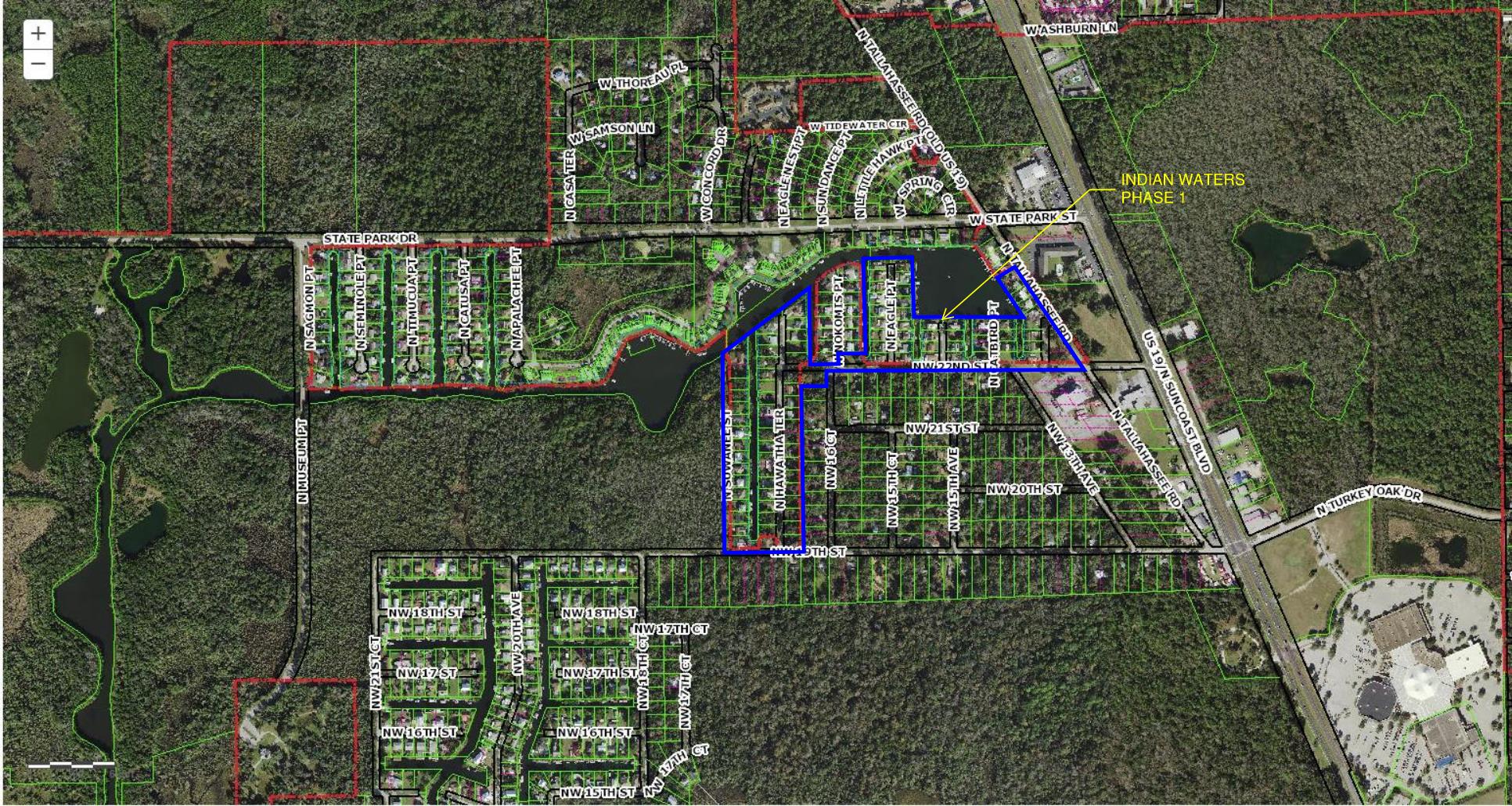 Indian Waters Phase I Project Progress
Geotechnical Investigation
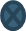 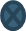 Soil Boring
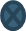 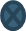 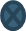 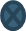 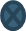 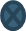 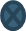 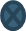 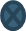 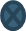 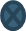 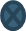 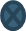 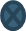 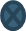 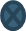 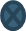 Indian Waters Phase I Project Progress
Environmental Investigation
Indian Waters Phase I Project Progress
Preliminary Sewer Layout
Indian Waters Phase I Project Funding
Development of Wastewater Assessment Program
Determine Benefitted Properties – May–June
Develop Apportionment Methodology – May–June
Fair and reasonable way to spread the costs among benefitted properties
Create Assessment Database based on Benefitted Properties – May--June
Determine Assessment Revenue Requirements – May--June
Calculate Assessment Rates – June–July 
Prepay Amount in Full
Pay over 10-20 year period through a non-ad valorem wastewater assessment
Implementation of Wastewater Assessment Program
Adopt Procedural Ordinance -- June
Adopt Initial Assessment Resolution -- July
Publish Notice of Public Hearing
Mail First Class Notices – August
Every property owner will get a notice in the mail 
Explaining the wastewater assessment program
Costs to the property owner
Inviting to public hearing
Public Hearing to Adopt Final Assessment Rates – September
Construction Starts - September
Prepayment Notices Mailed - September
Prepayment Period – September through October 
Wastewater Assessment Collected on Tax Bill -- November
QUESTIONS & DISCUSSION
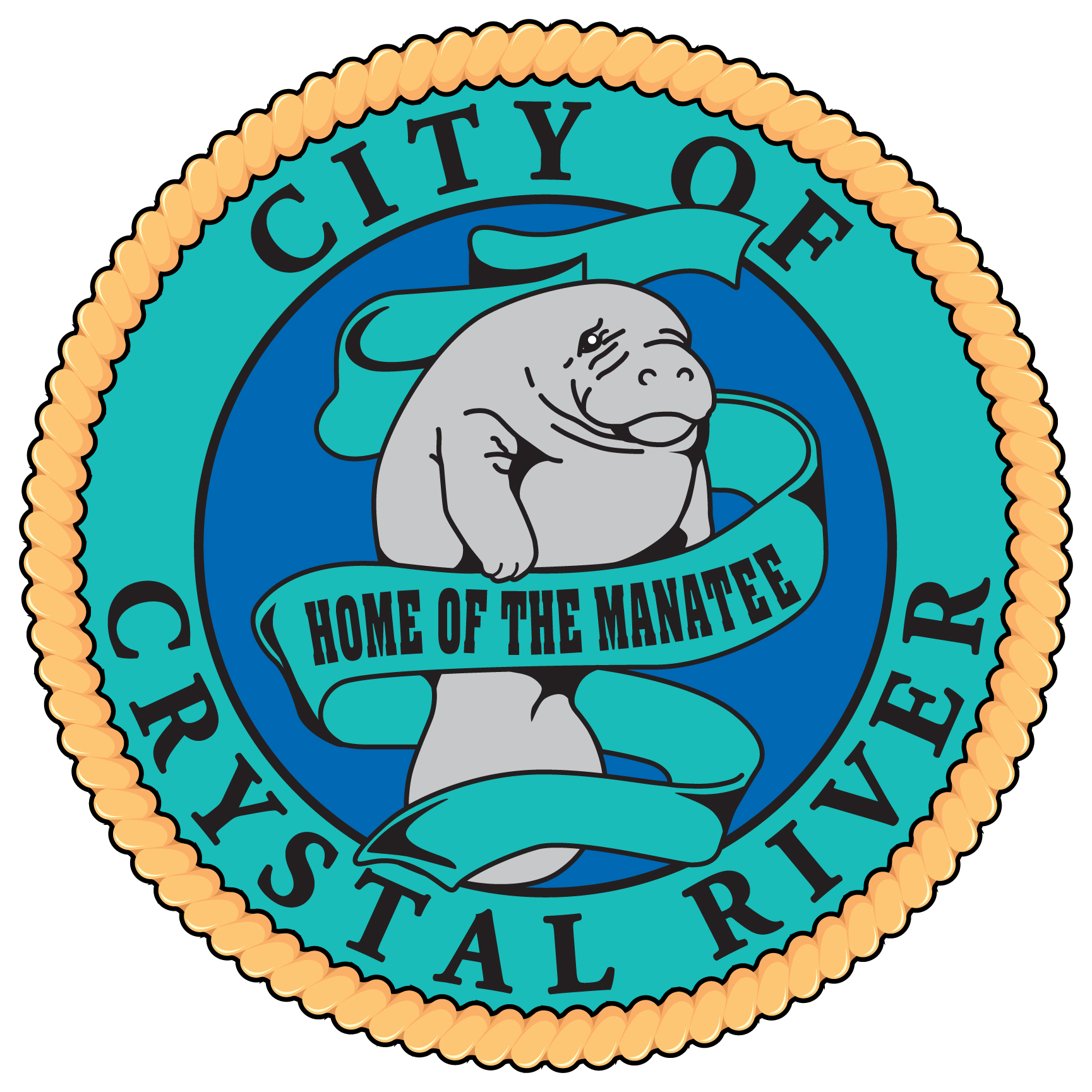 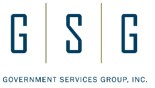 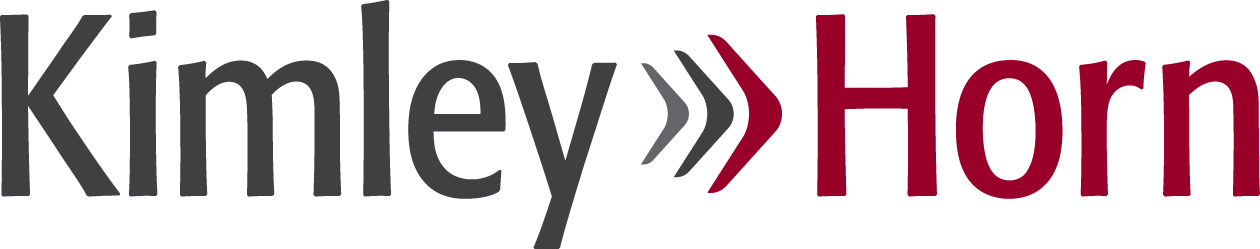